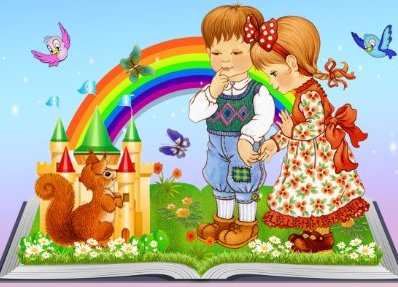 ТРУДОВОЕ ВОСПИТАНИЕ                ДЕТЕЙ 
ДОШКОЛЬНОГО ВОЗРАСТА.







       Воспитатель Бережная Е.Г.
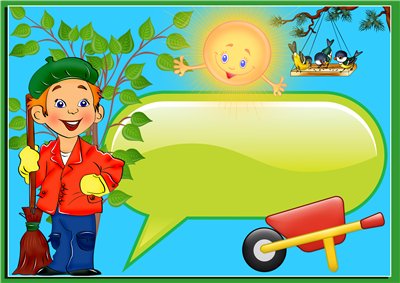 Труд- целесообразная деятельность      человека,
направленная на создание с помощью
 орудий производства
материальных и духовных ценностей
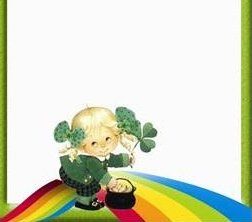 Трудовое воспитание – совместная деятельность взрослого и детей, направленная на развитие
общественных умений и способностей,
готовности к  труду, формирование
ответственного отношения к труду и его продукции.
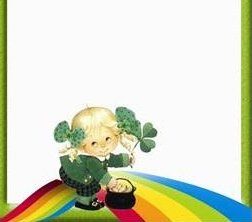 Трудовая операция-единица трудовой деятельности, выполняемая за счет физических и умственных условий человека на одном рабочем месте.
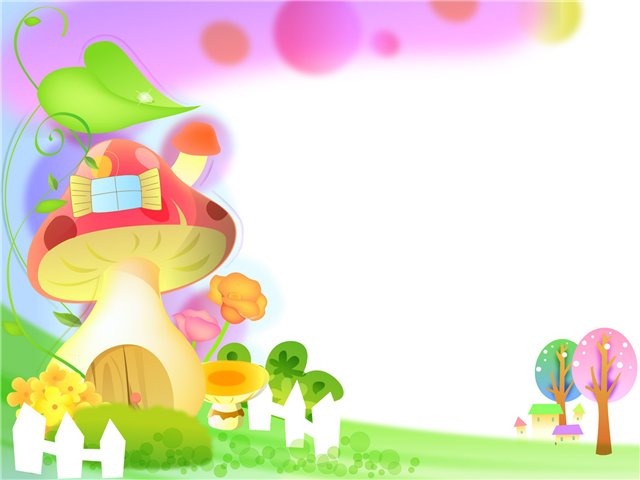 Цель трудового воспитания дошкольника
Формирование положительного отношения ребенка к труду
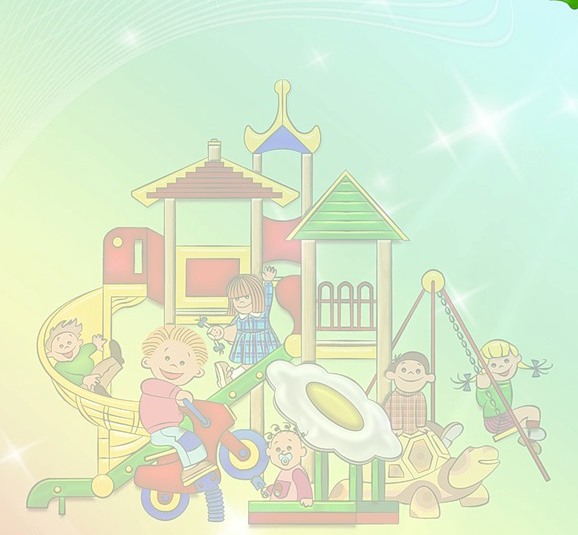 Задачи трудового воспитания в ДОУ
Формирование положительного отношения к различным видам труда и творчества
Воспитание ценностного отношения к собственному труду, труду других людей и результатами труду
Ознакомление с трудом взрослых, воспитание уважения к  труженику и  результатам его труда, стремление оказывать посильную помощь
Развитие творческой инициативы , способности самостоятельно себя реализовывать в различных видах труда и творчества.
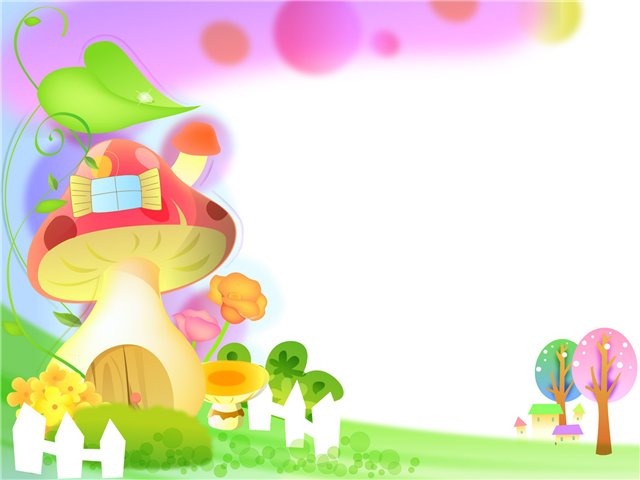 Само-
обслуживание
Виды труда
Ручной  и художеств. труд
Хозяйственно-бытовой
Труд в природе
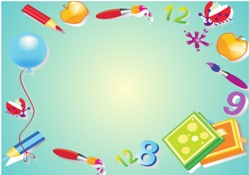 Самообслуживание-
 это труд ребенка, направленный на обслуживание самого себя (одевание, раздевание, прием пищи, уборка постели, игрушек,  подготовка рабочего места, санитарно-гигиенические 
процедуры и т.д.)
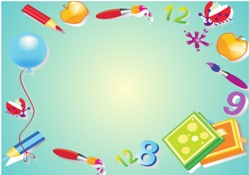 Хозяйственно- бытовой труд  направлен на  обслуживание коллектива, поддержание чистоты и порядка в помещении и  участке, помощь взрослым в организации режимных моментов.
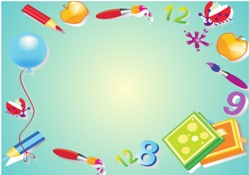 Труд в природе- 
                                          уход за растениями,                			, 

 выращивание овощей
 на огороде и растений 
         в уголке природы, 
          цветнике, 
                 участка.
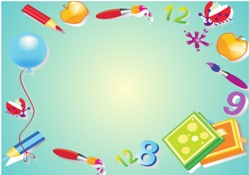 Ручной и художественный труд направлен на удовлетворение эстетических потребностей человека, развивает конструктивные и творческие способности детей.
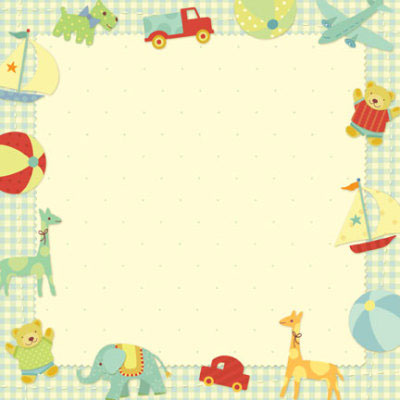 Формы организации труда детей
Поручения
Дежурства
Коллективный труд
Индивидуальные
Подгрупповые
Коллективные 
Общие 
Кратковременные 
Долгосрочные
Эпизодические
Регулярные 
Простые
Сложные
Индивидуальные
Подгрупповые 
(по столовой;
в уголке природы;
подготовка к занятиям)
Обязательные
Систематичные
Общий труд
Совместный труд
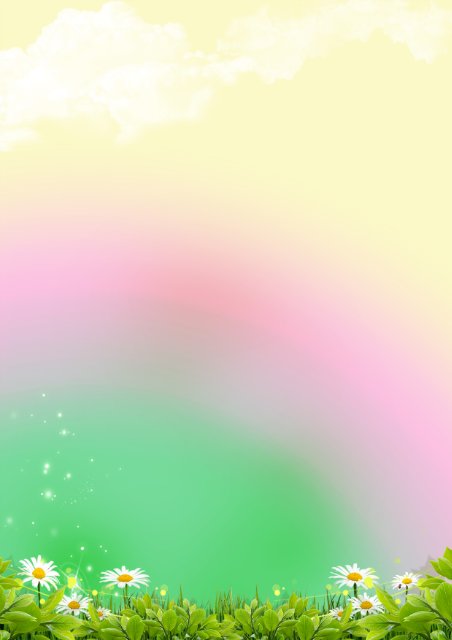 Средства, методы и приемы трудового воспитания
НОД
Совместная деятельность  в процессе режимных 
   моментов в течение всего дня
Наблюдения за трудом взрослых
Организация трудовой деятельности и посильной помощи взрослым 
Экскурсии
Художественные средства (изо, музыка, 
   художественная литература и др.) 
Дидактические, настольные  игры
Рассматривание картин, иллюстраций, картинок
 Интеграция образовательных областей
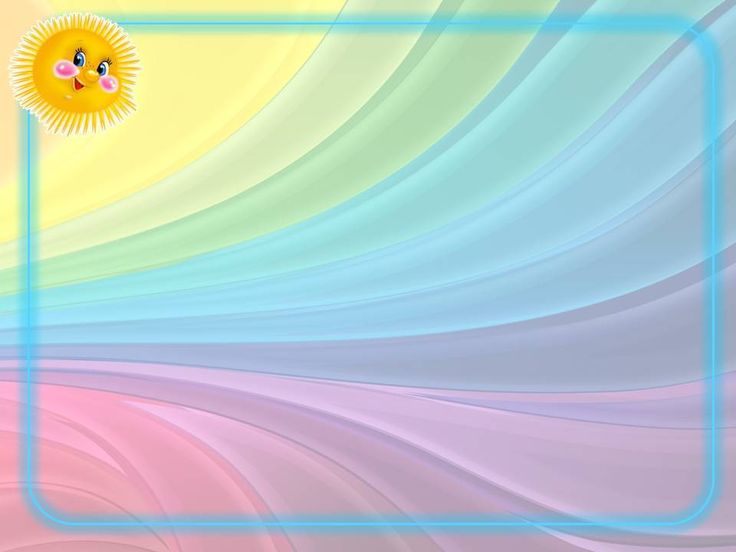 Трудолюбие включает следующие компоненты
потребность в трудовой деятельности и созидании, ее здоровье социальные и личные и мотивы;
понимание пользы труда для себя и убеждение в его нравственной основе;
наличие трудовых умений и навыков и их постоянное совершенствование;
достаточно развитию волю личности.
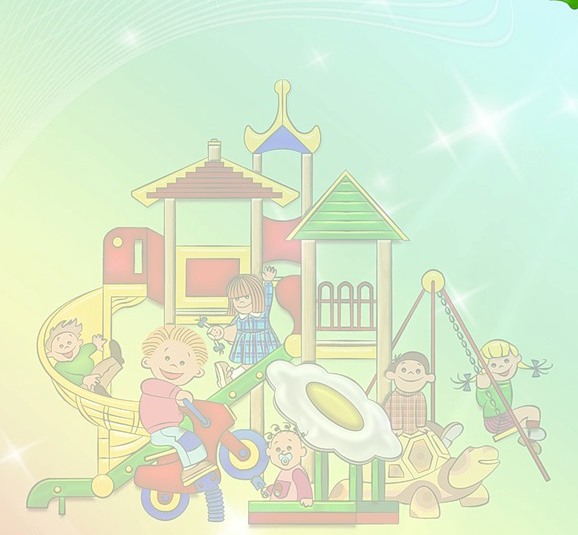 Работа с родителями
Рекомендуемые формы и темы просвещения родителей  родительское собрание: «Роль семьи в трудовом воспитании детей дошкольного возраста»;  тематические встречи с людьми разных профессий: «Календарь профессий» (в течение года);  акции: «Трудовой десант» (посадка растений, деревьев на территории ДОО, уборка сухой листвы), «Цветочная поляна и волшебный огород», «Огород на подоконнике»;  мастер-класс: «Вместе дело спорится»;  фотовыставки: «День добрых дел», «Мы любим маме помогать»;  родительский лекторий: «Надо ли ребенку трудиться», «Творим вместе»;  консультации и тематические аудиозаписи: «Что значит труд для дошкольника?», «Трудовые поручения в семье», «Самообслуживание как вид труда»;  виртуальная экскурсия на рабочее место родителей: «На работу вместе с мамой (папой)»;  видеопросмотр трудовой деятельности детей в ДОО и семье;  игровой практикум: «Посиделки в русской избе», «Терпение и труд все перетрут».
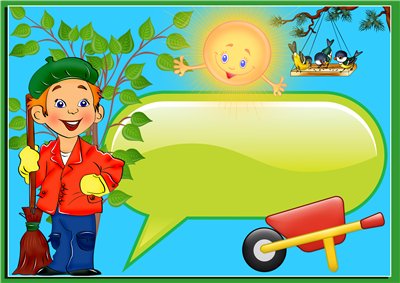 Спасибо за внимание!